月の満ち欠け
Ver.1

Credit　市川　仁
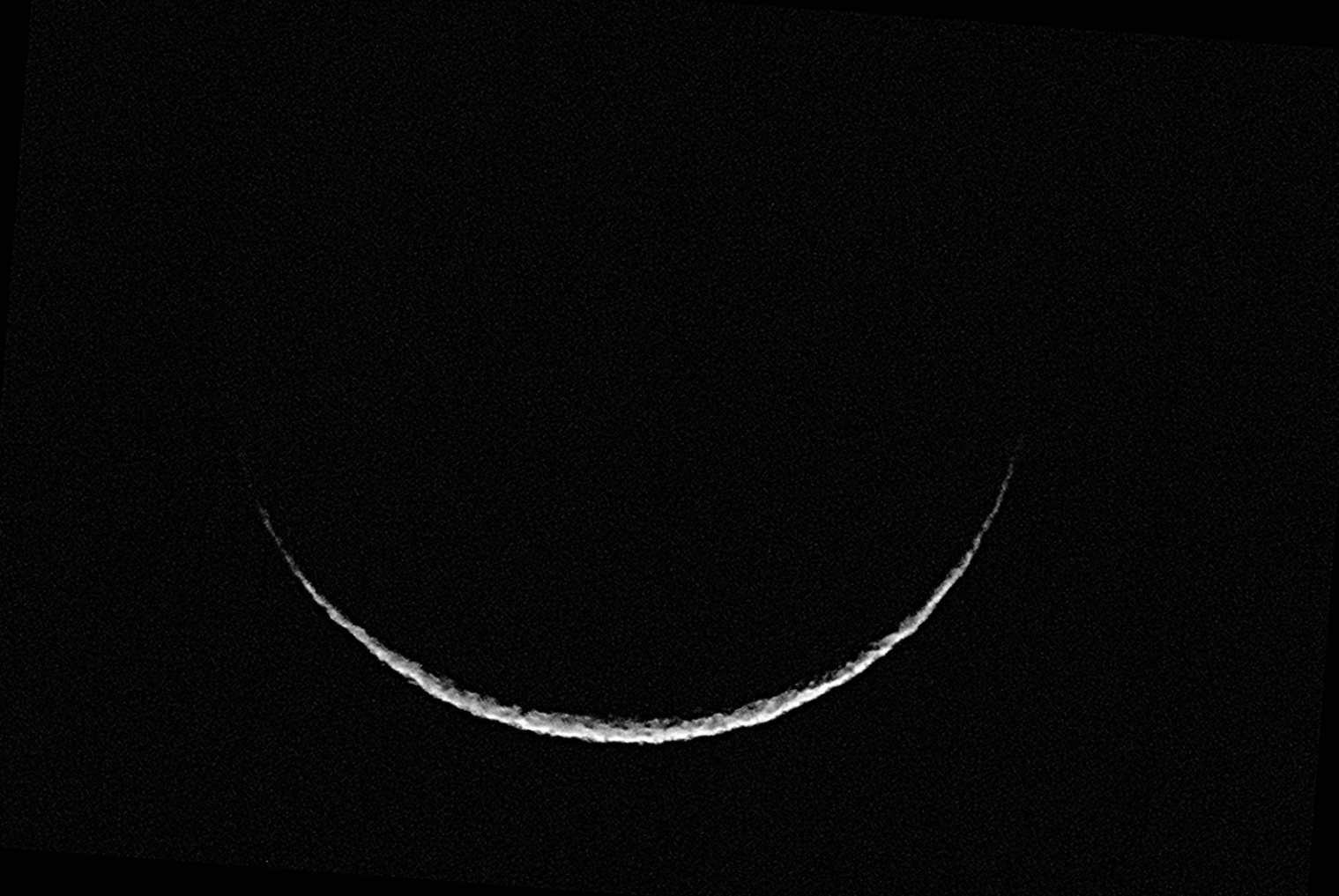 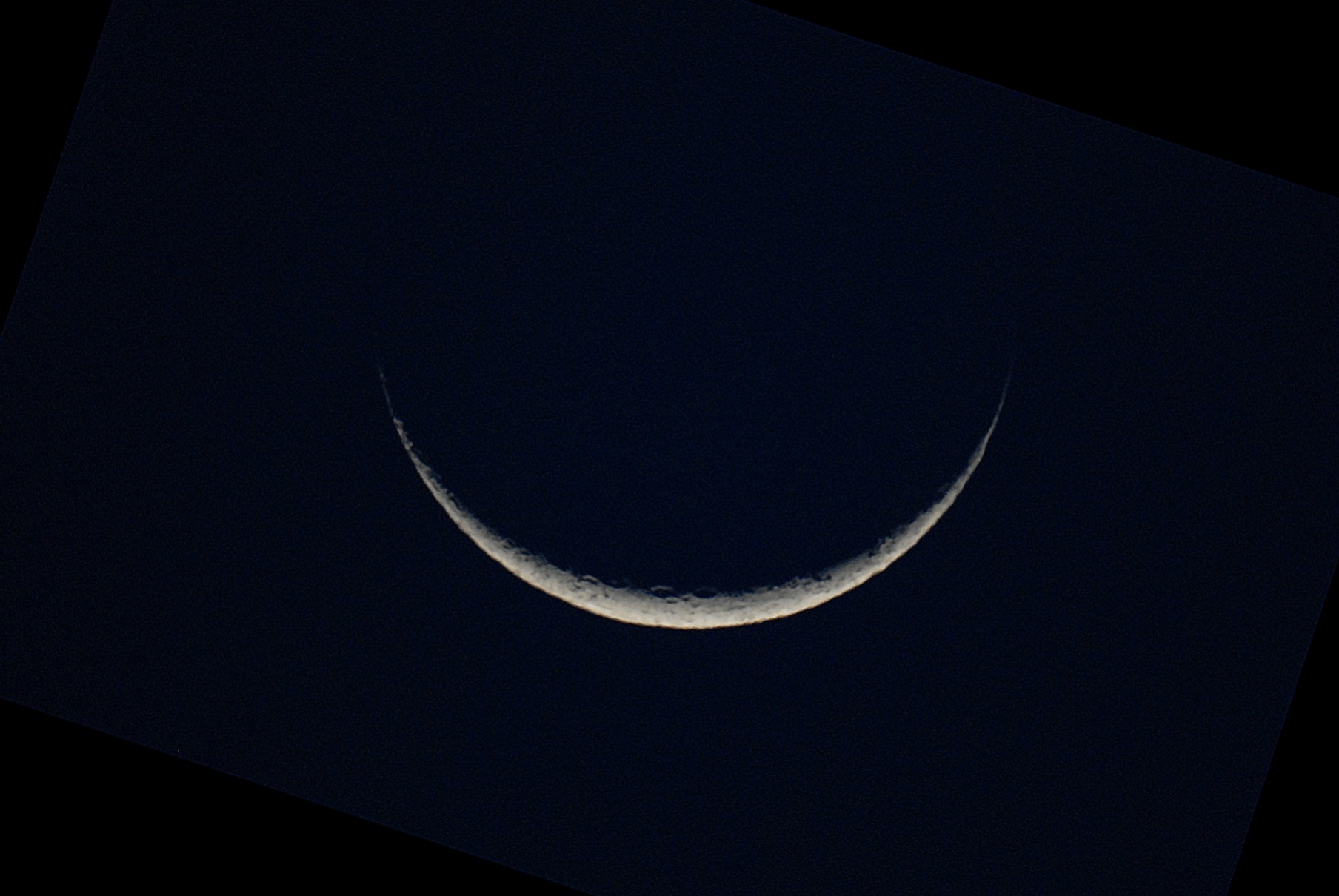 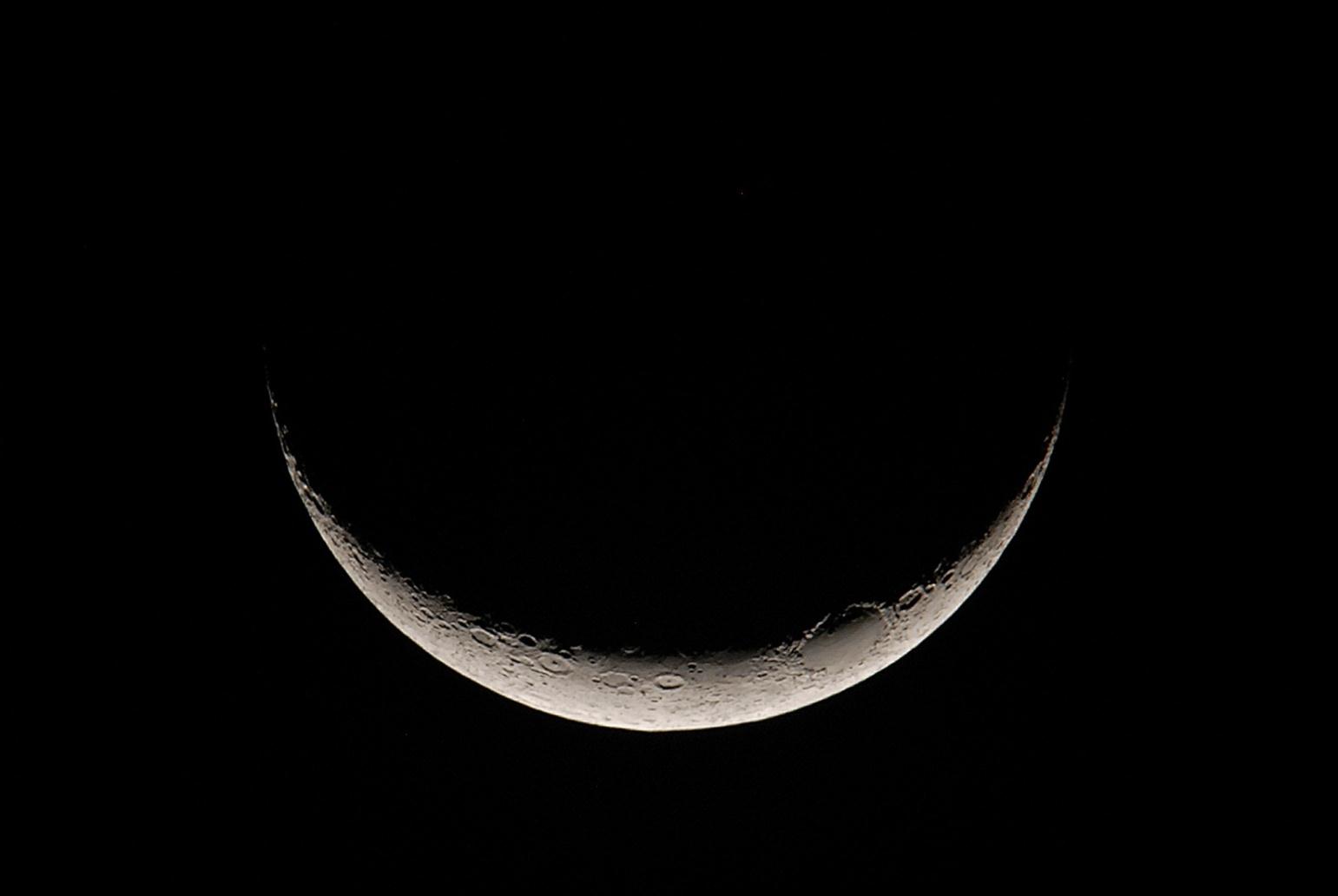 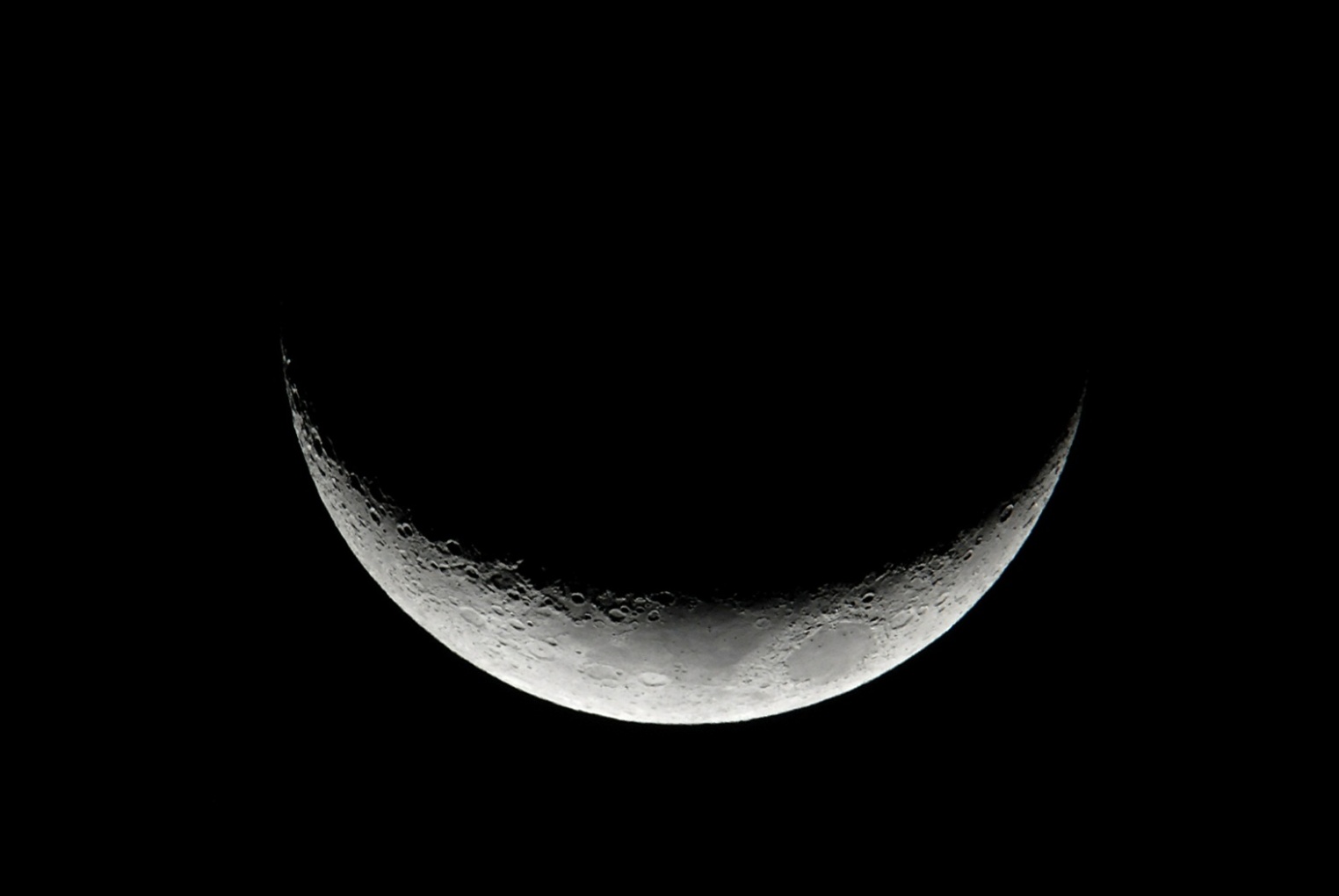 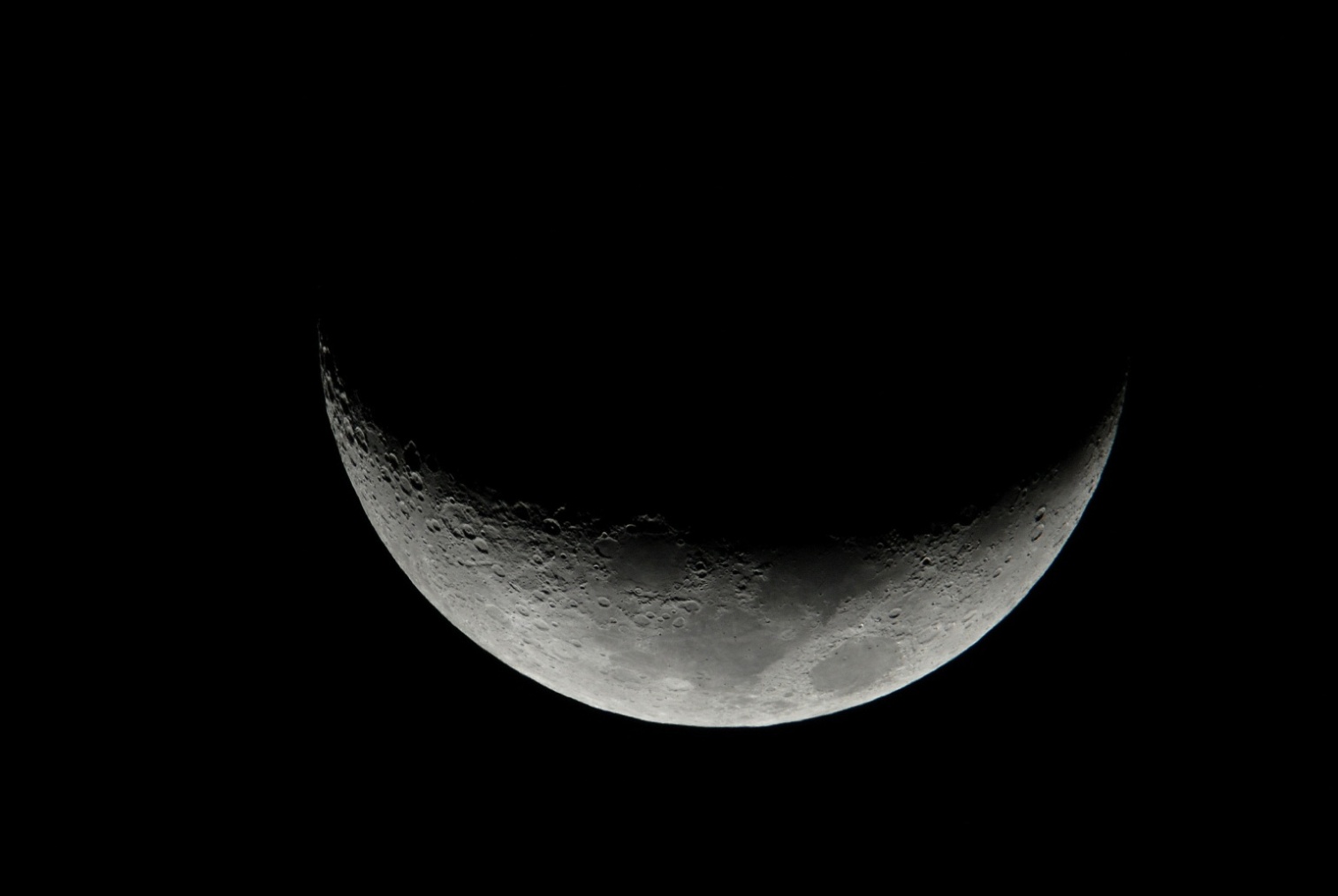 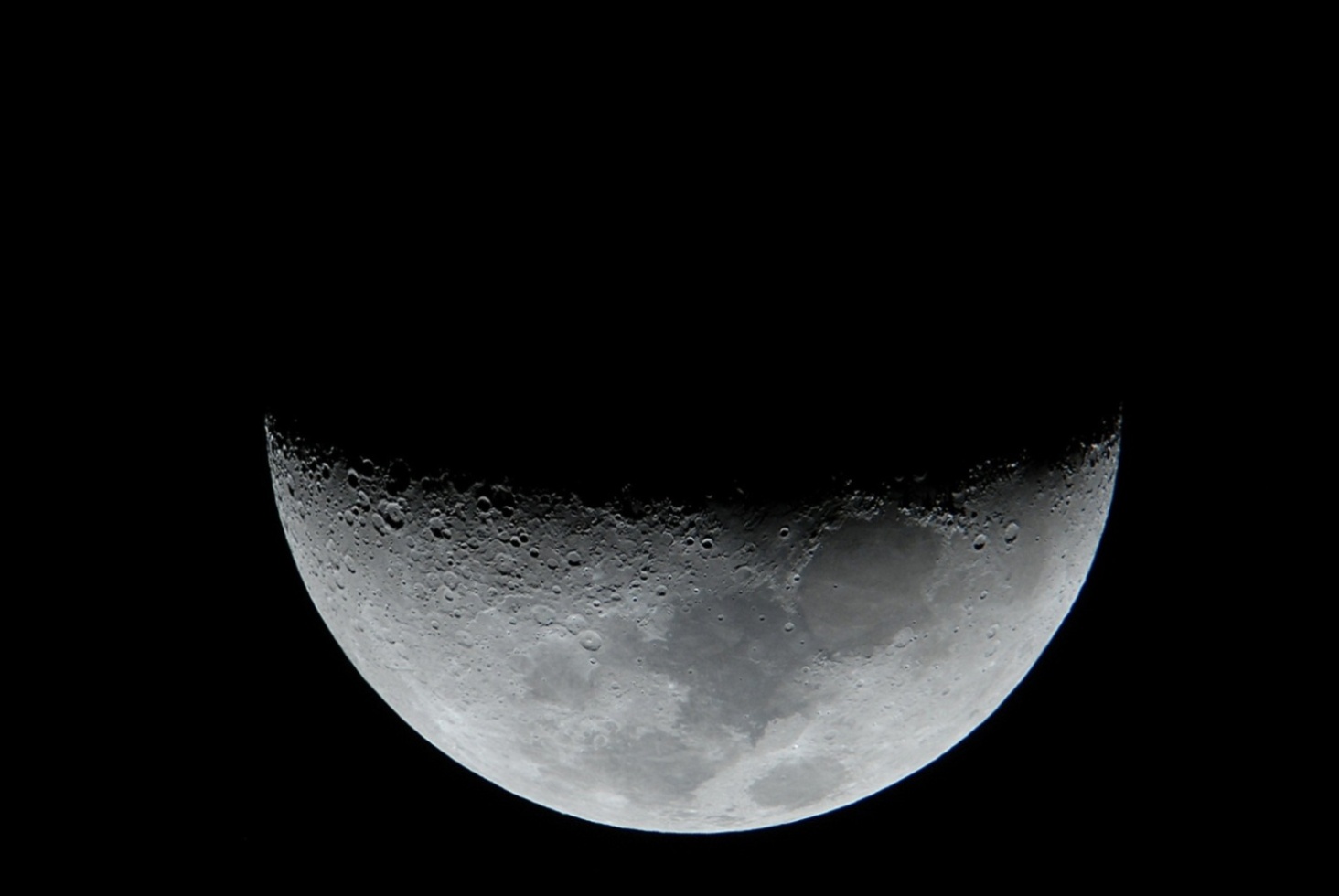 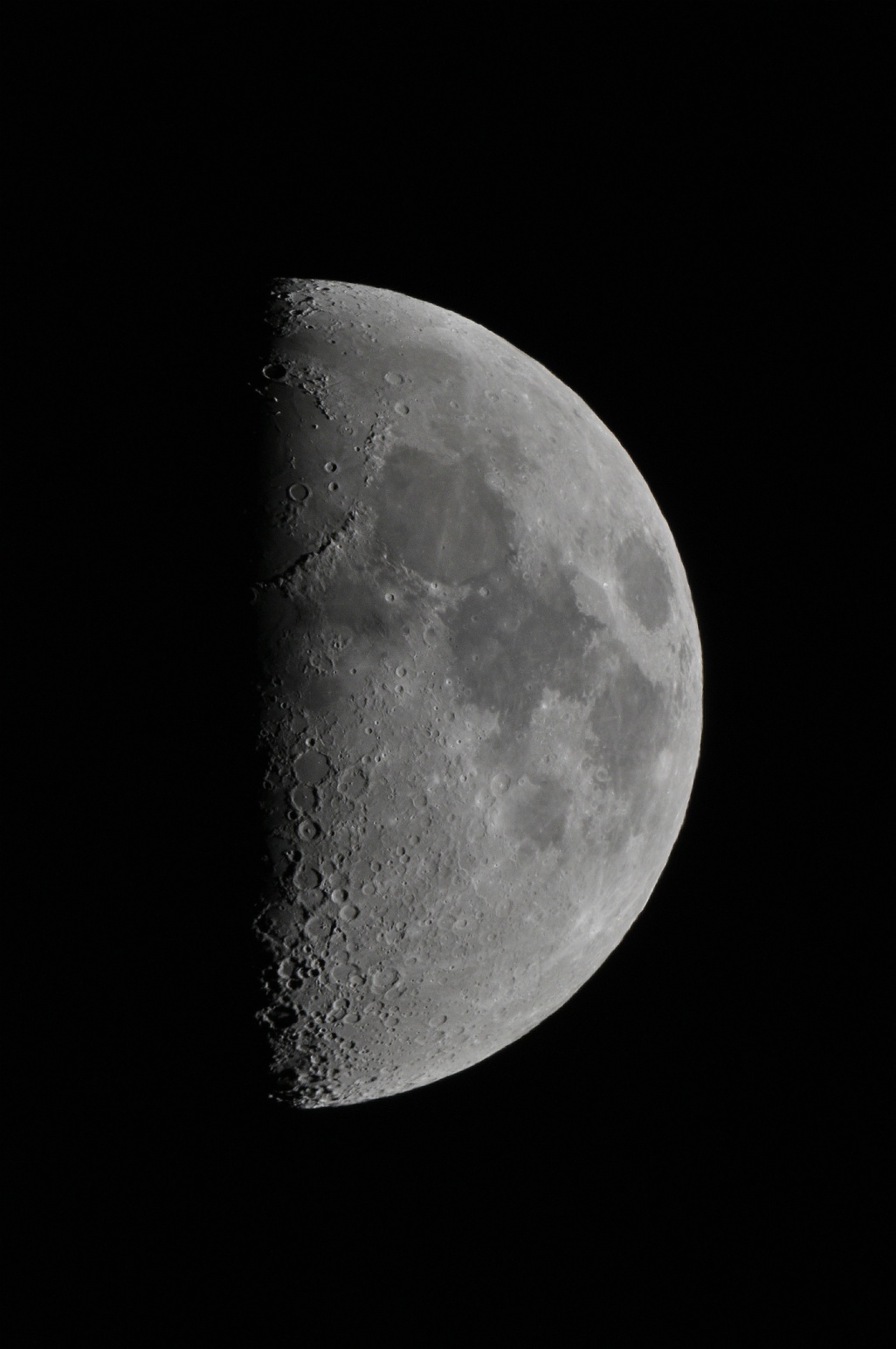 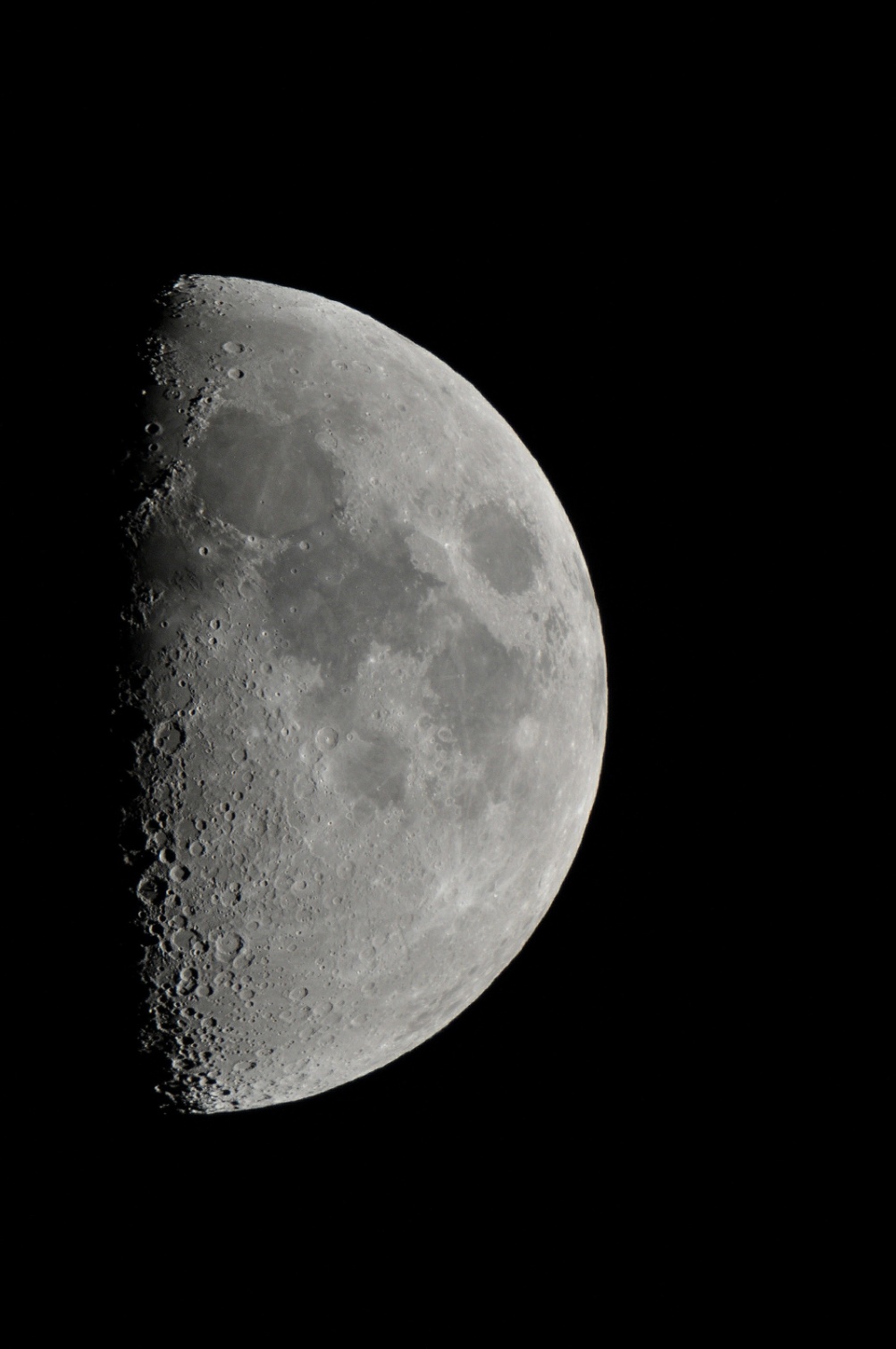 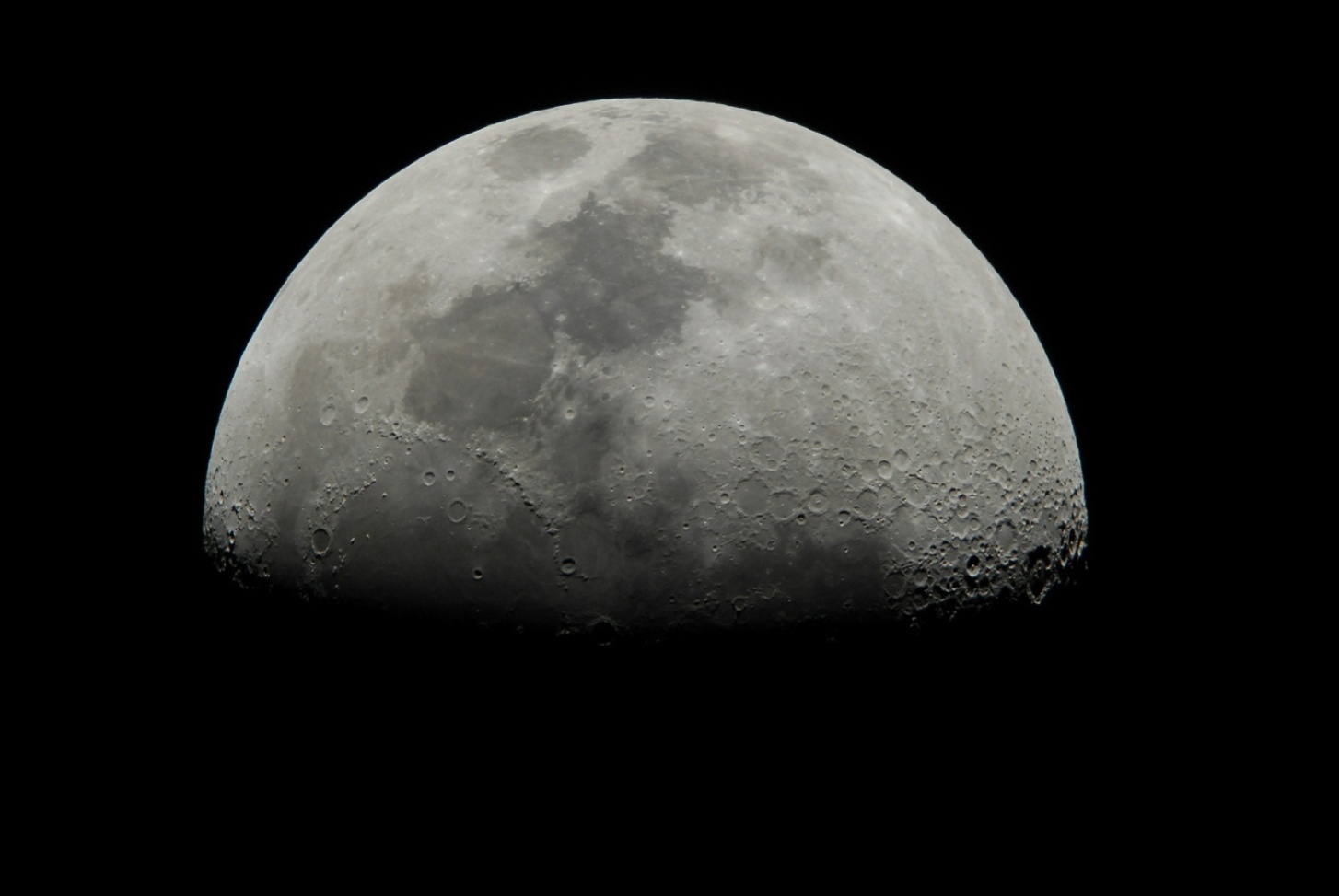 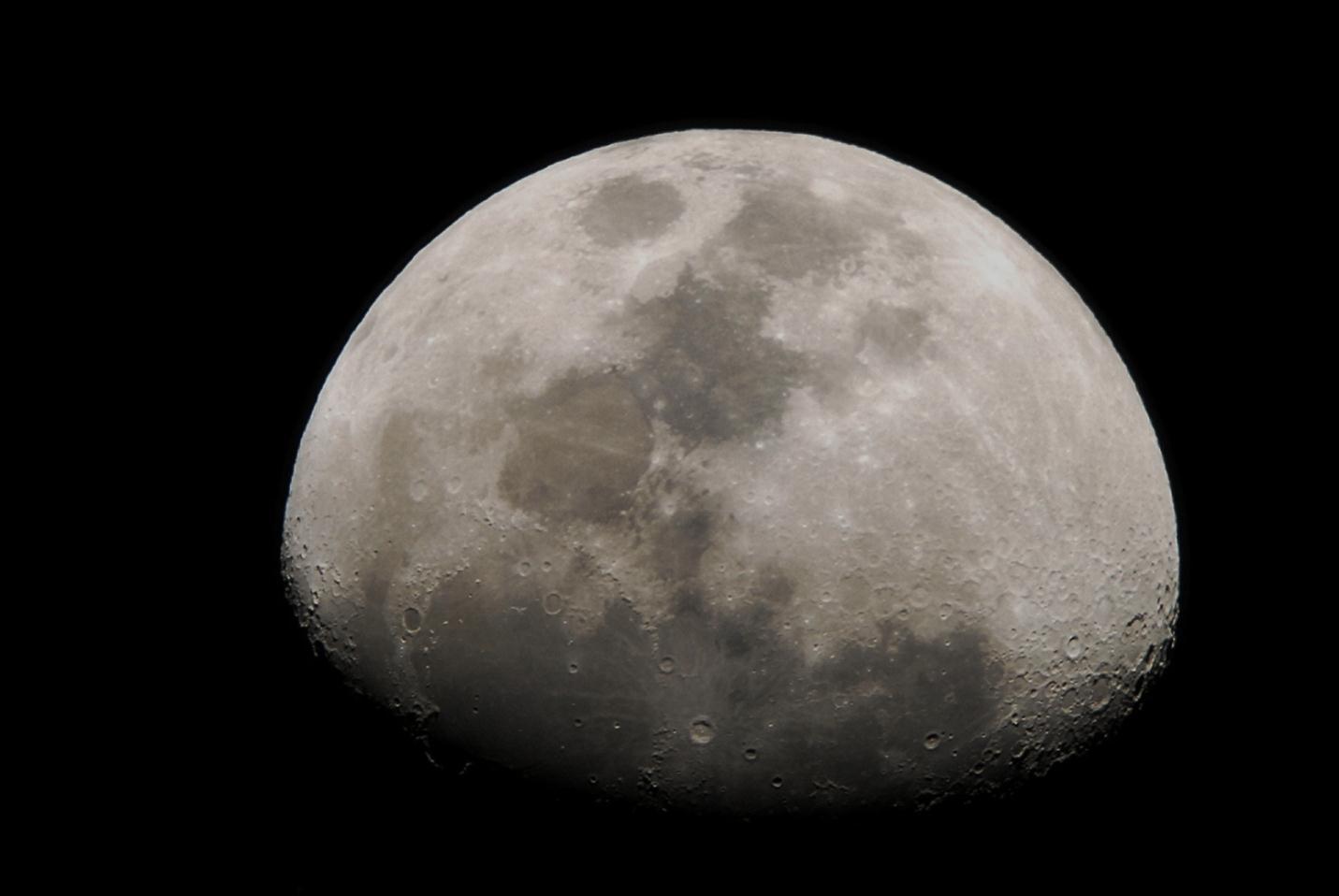 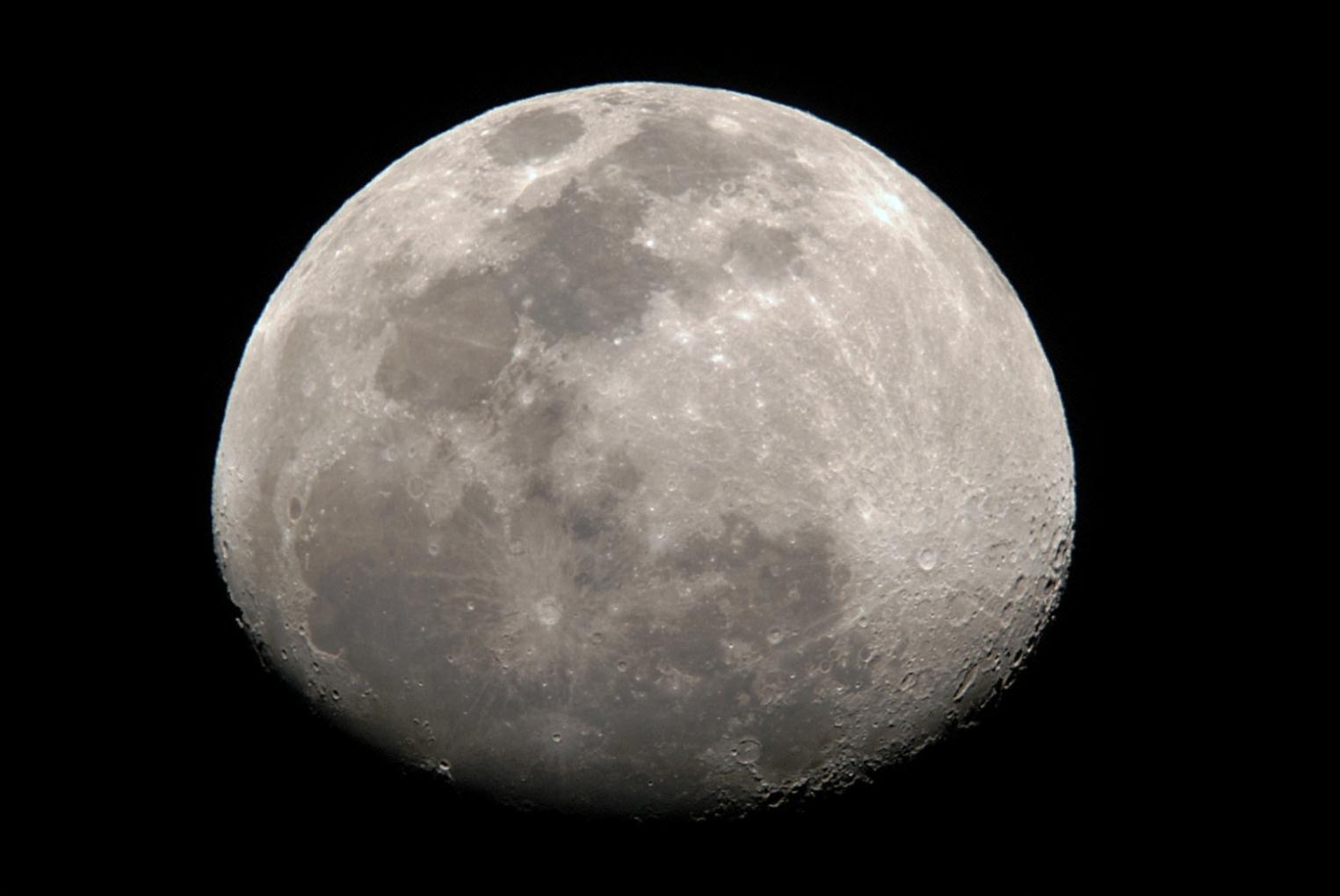 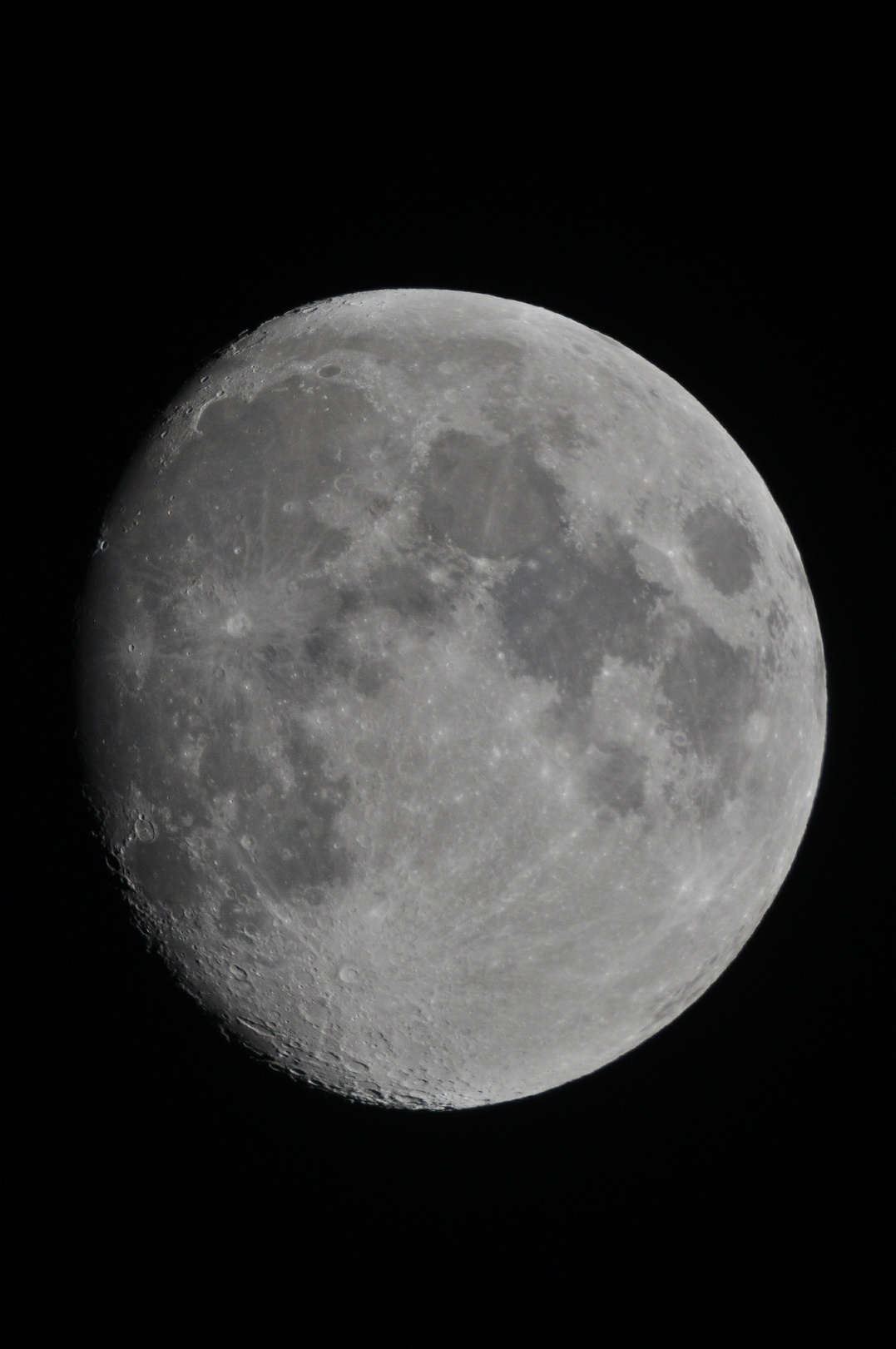 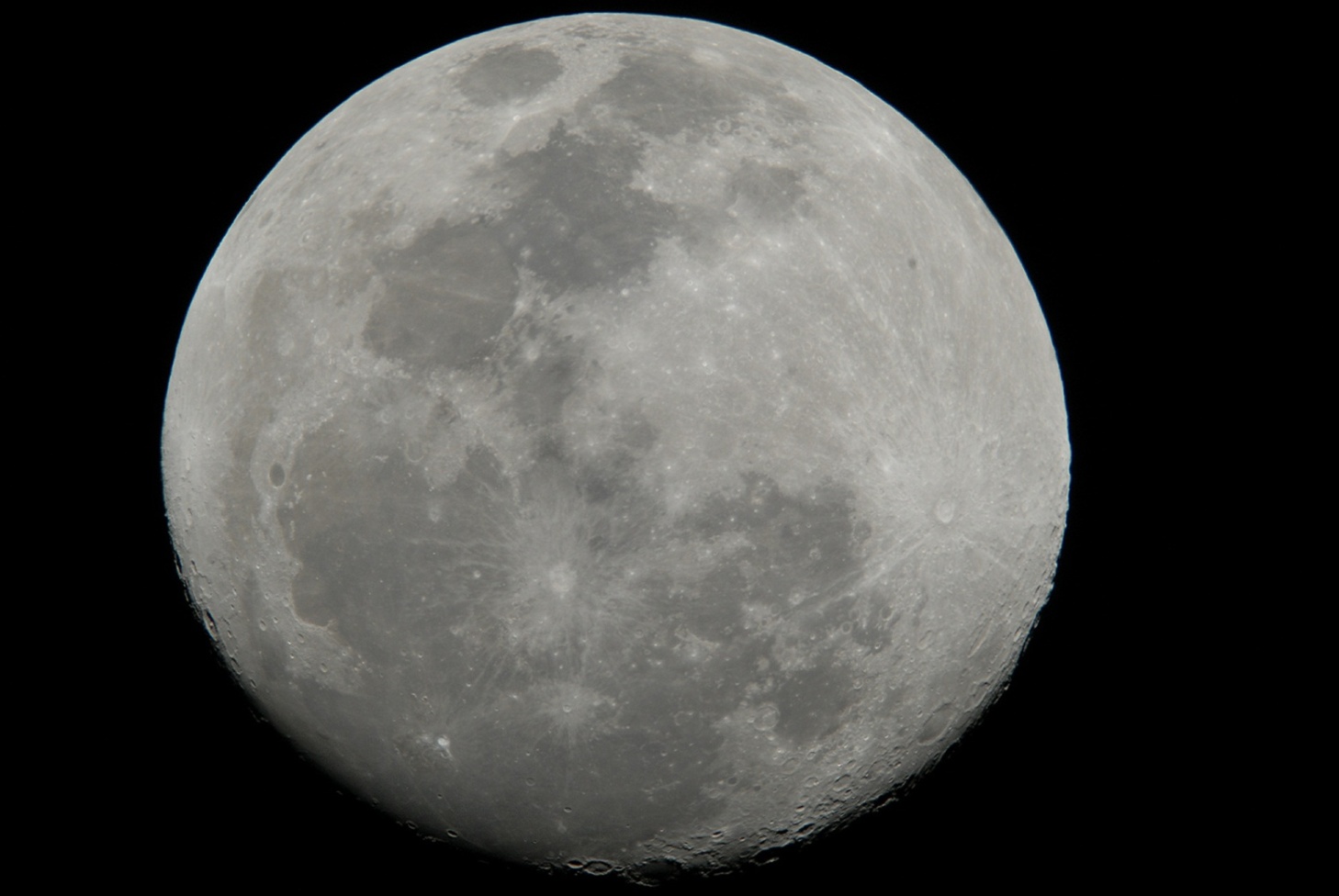 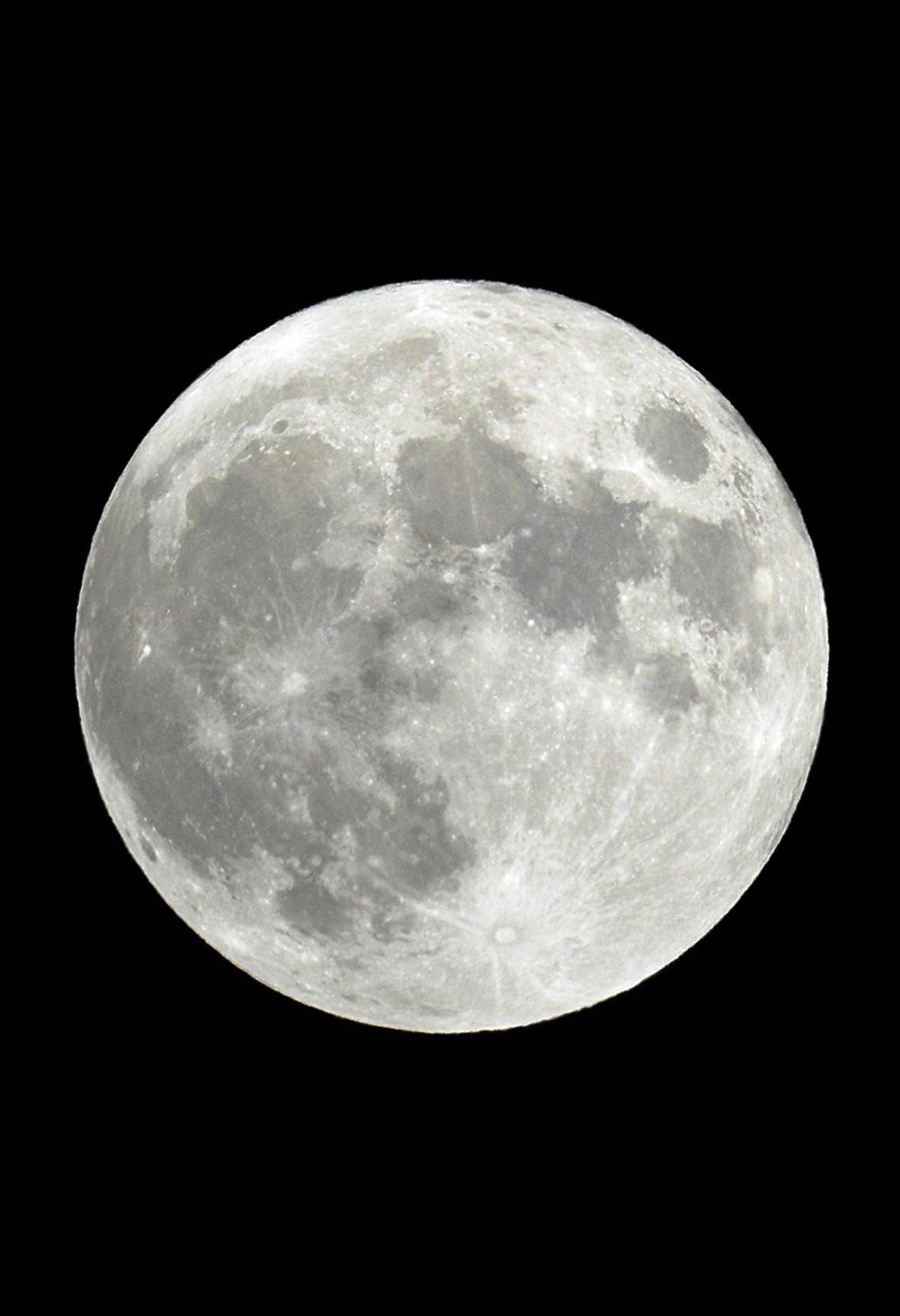 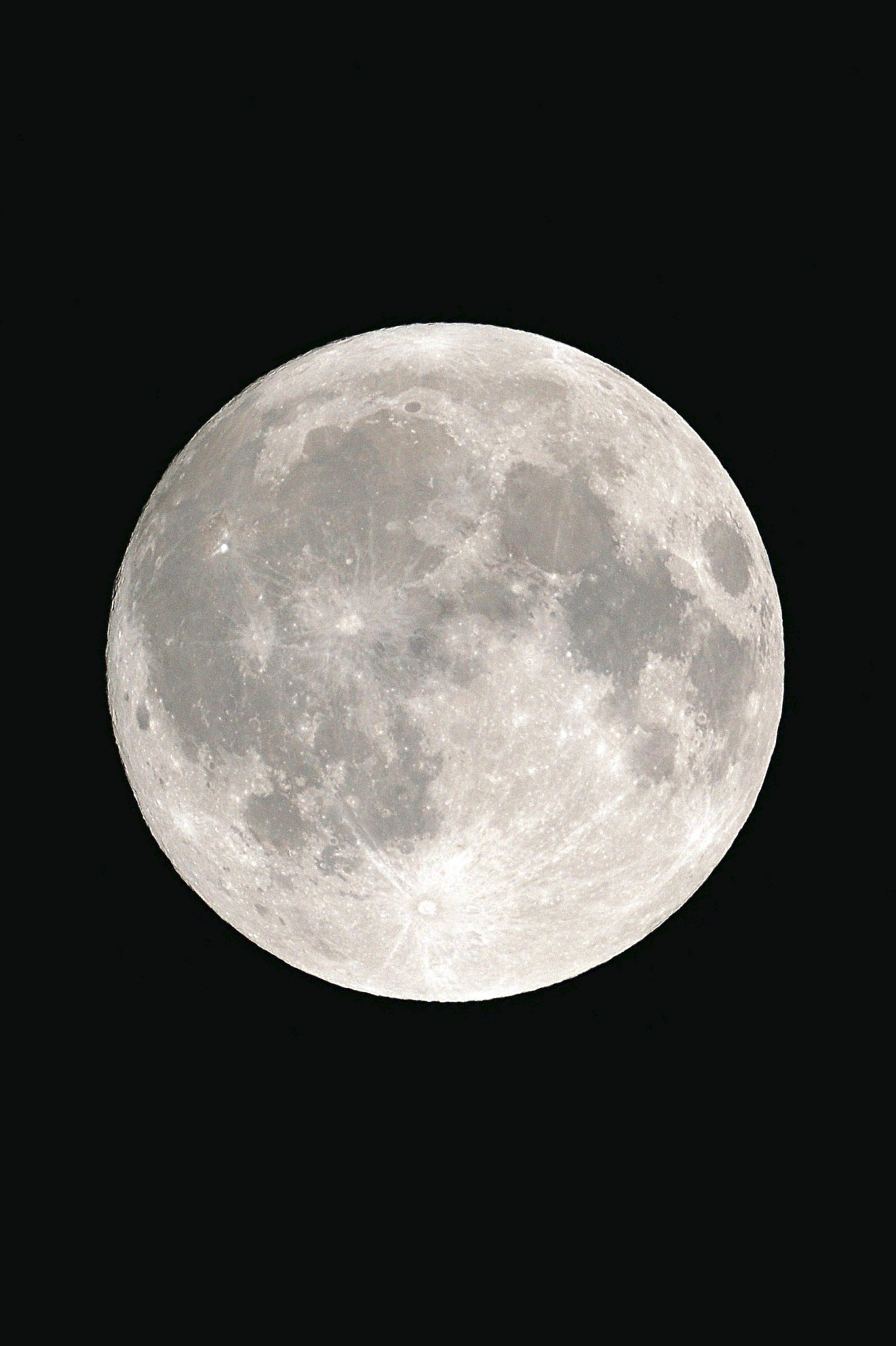 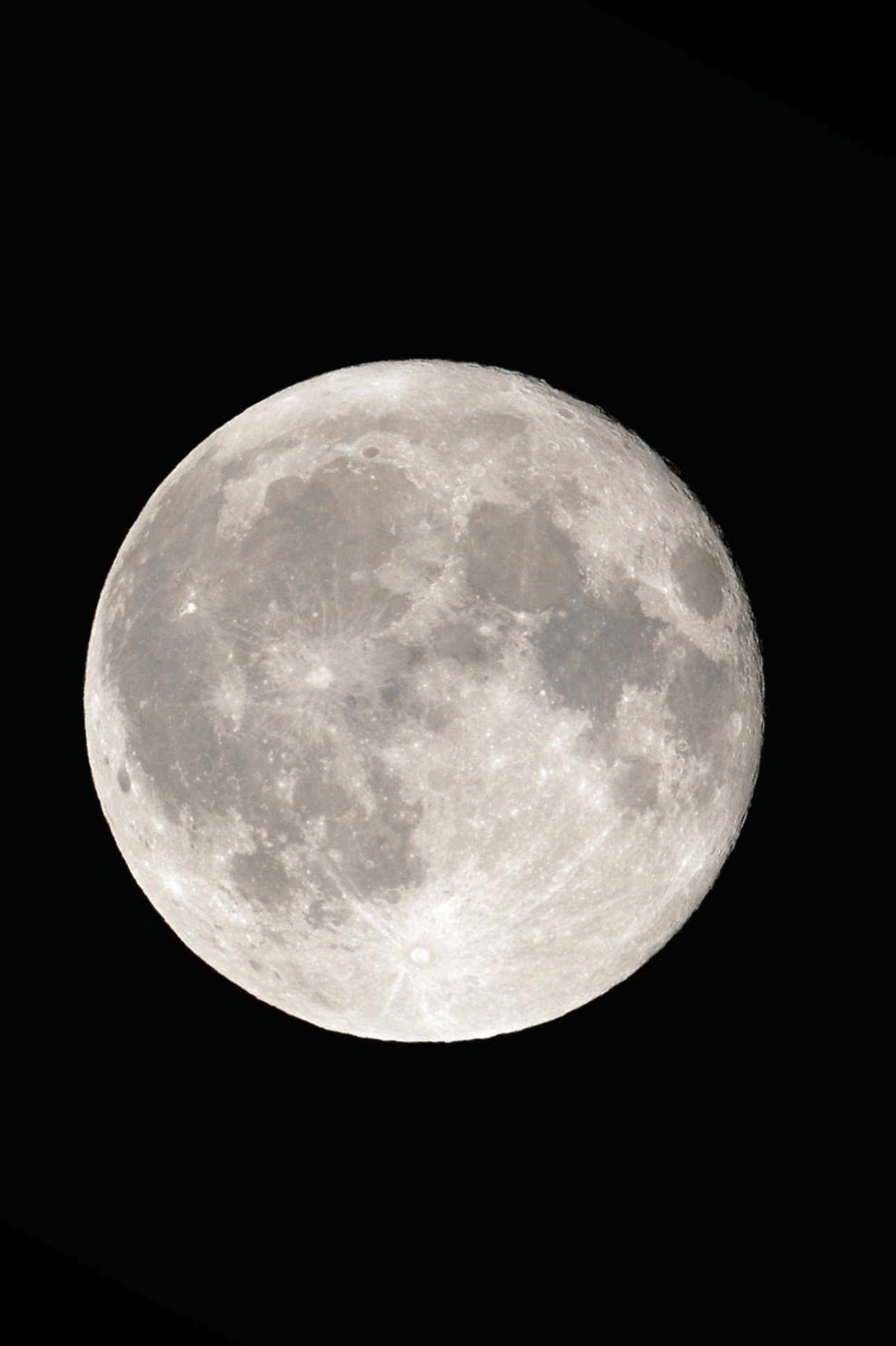 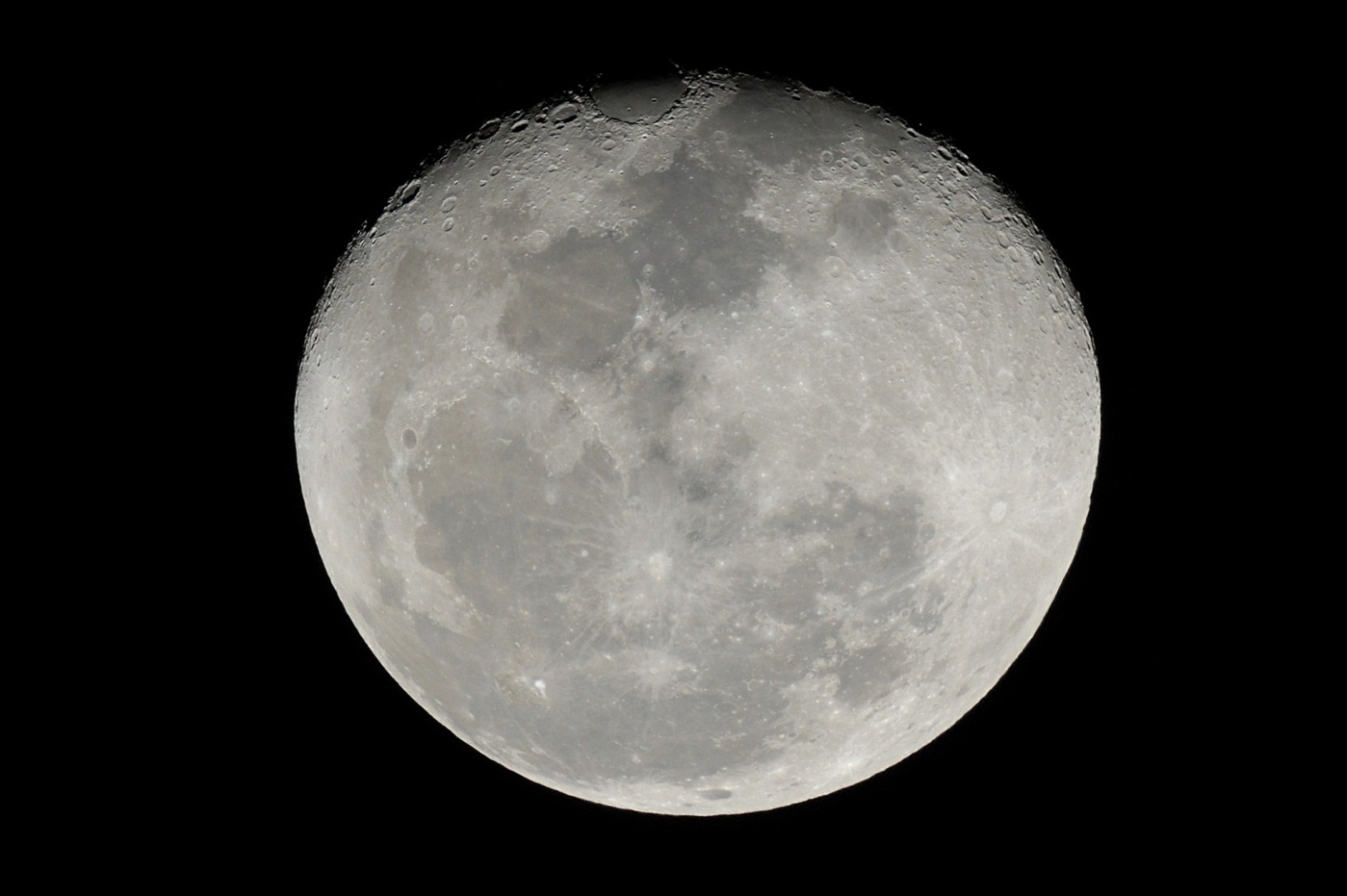 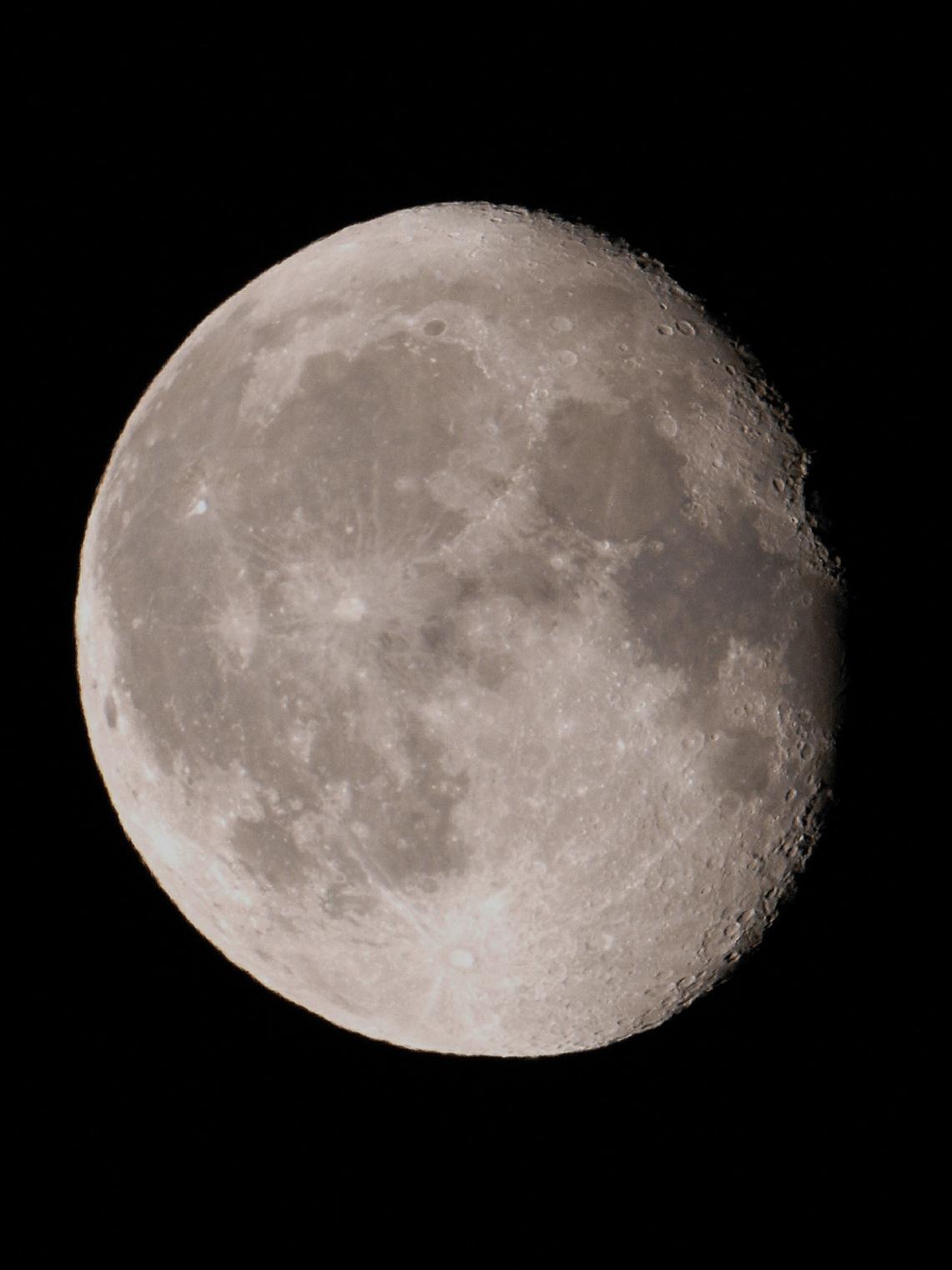 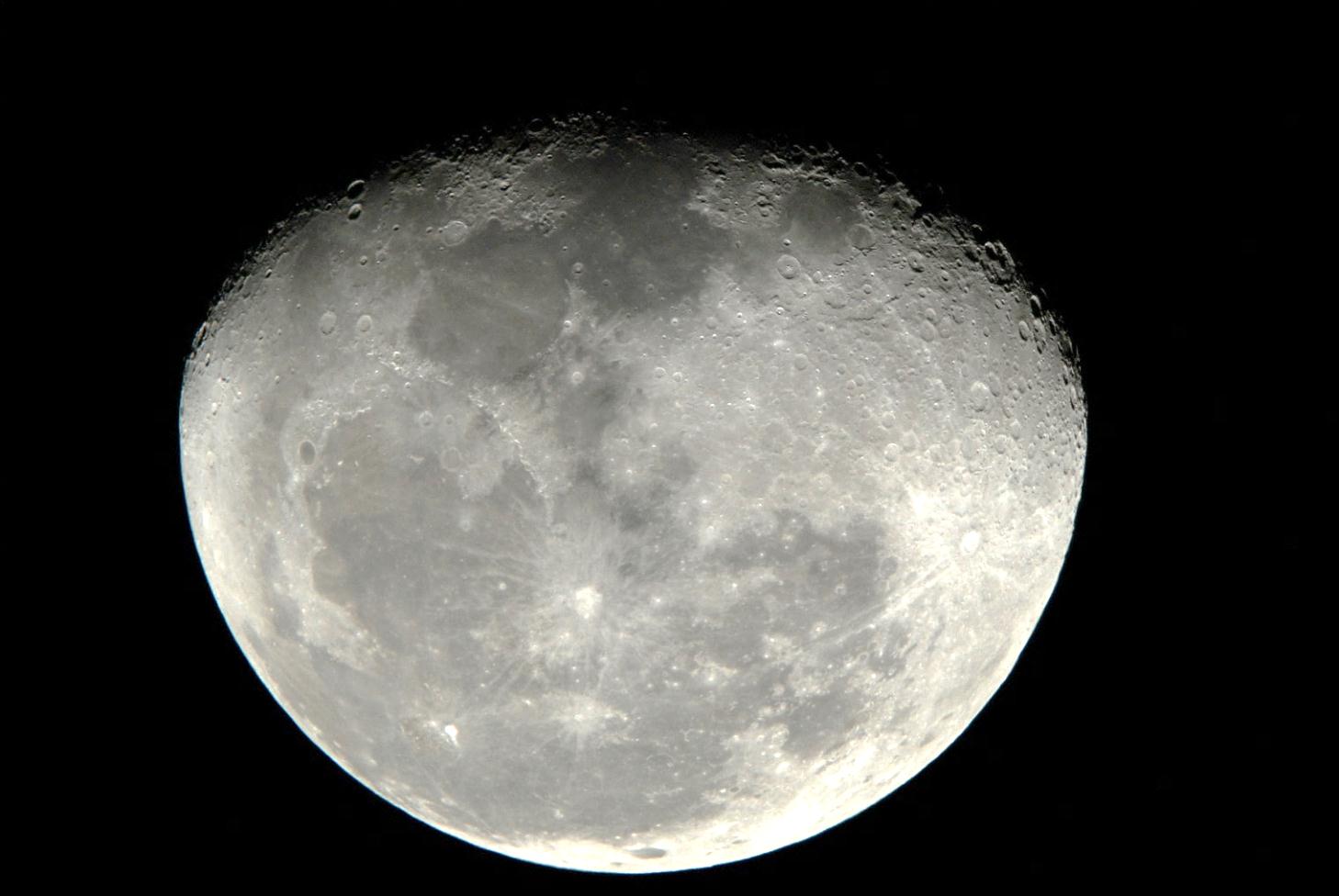 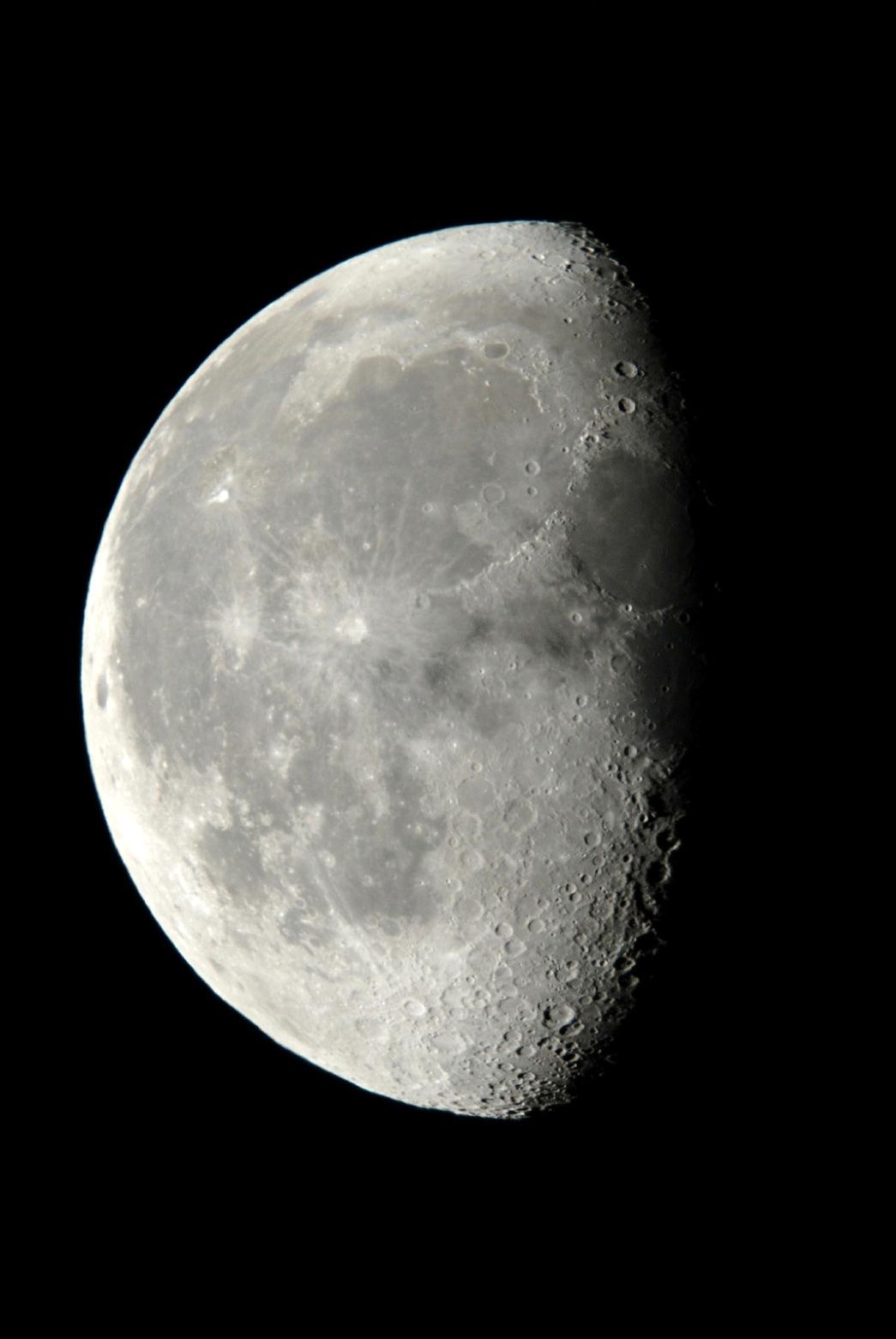 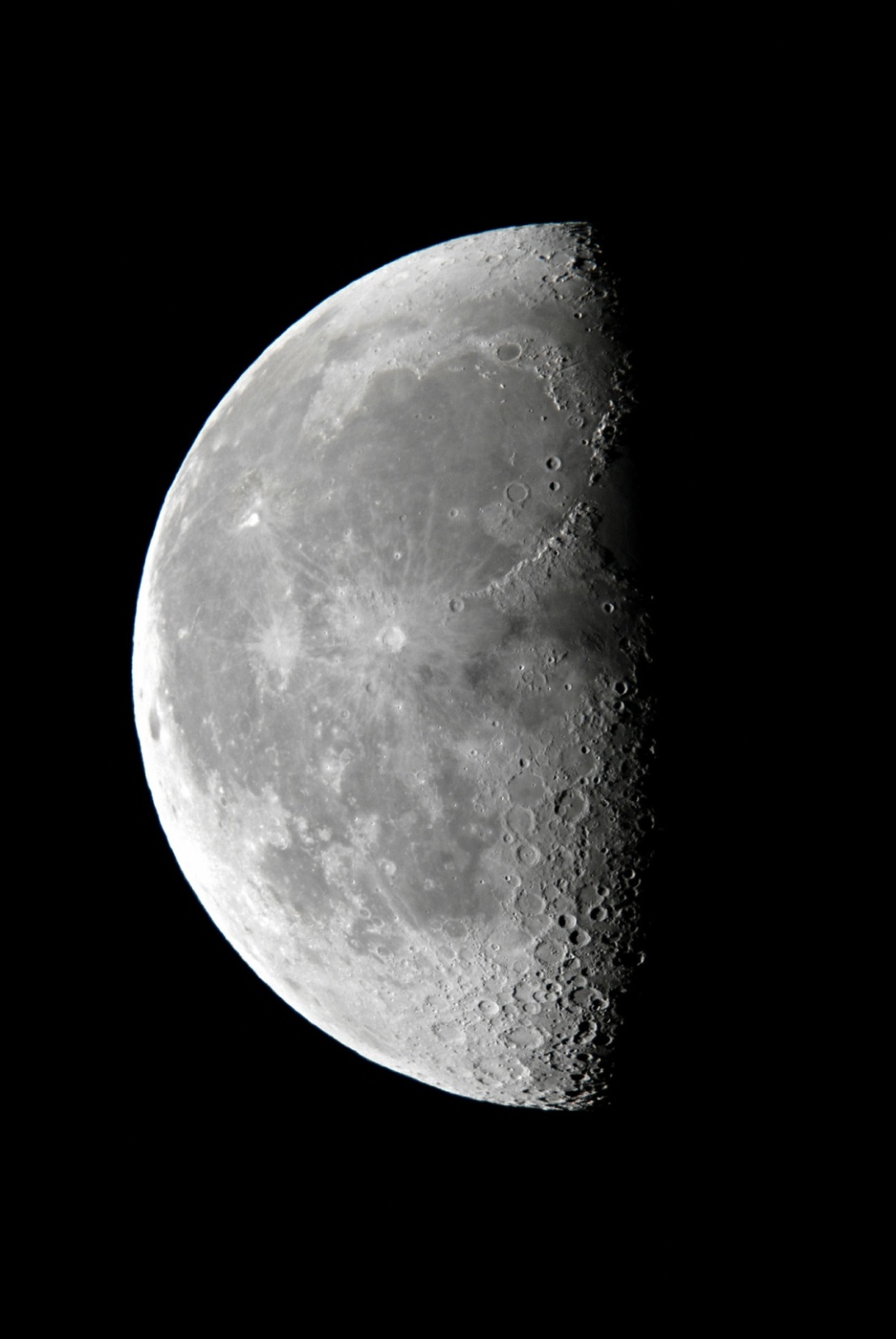 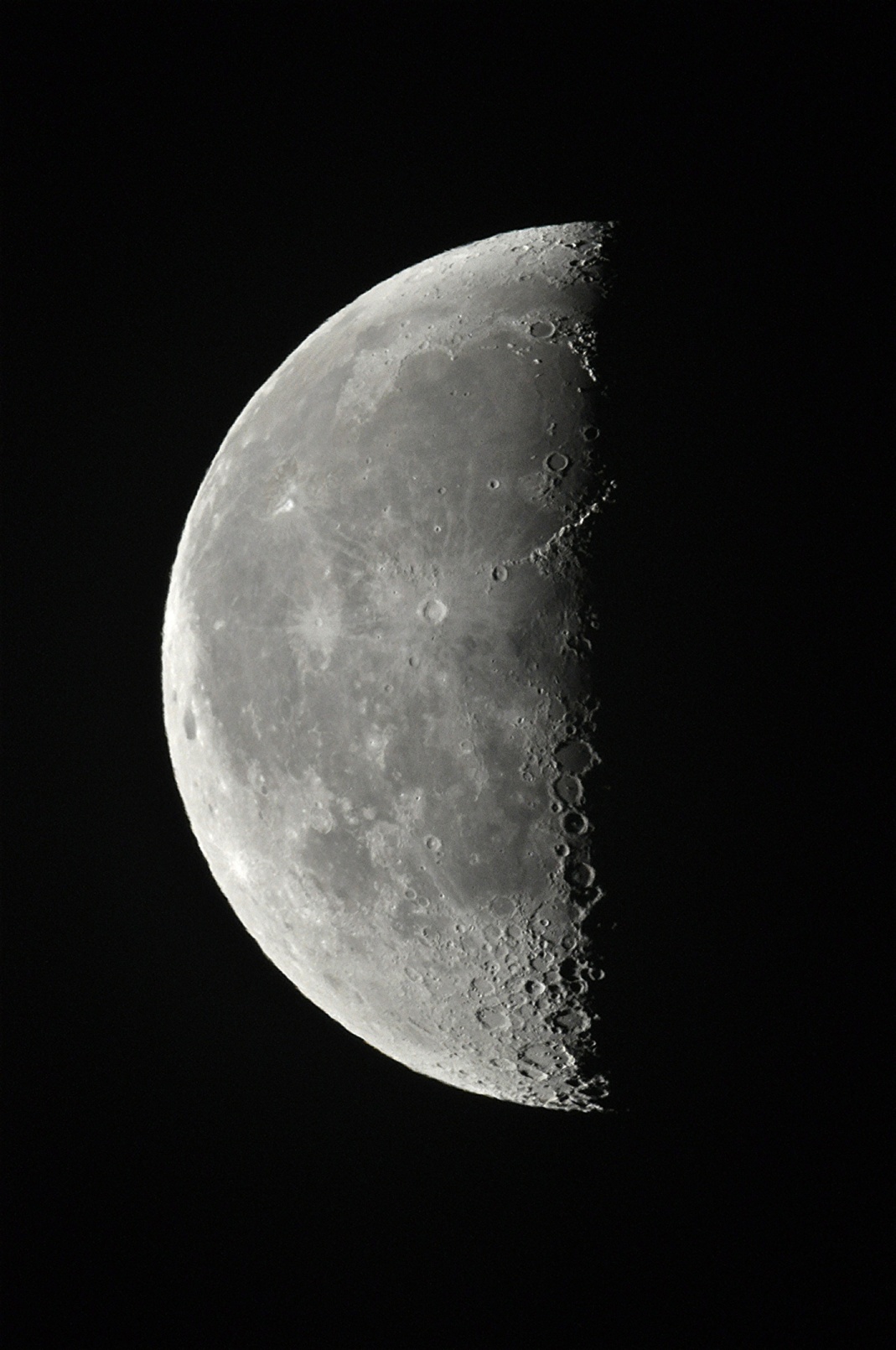 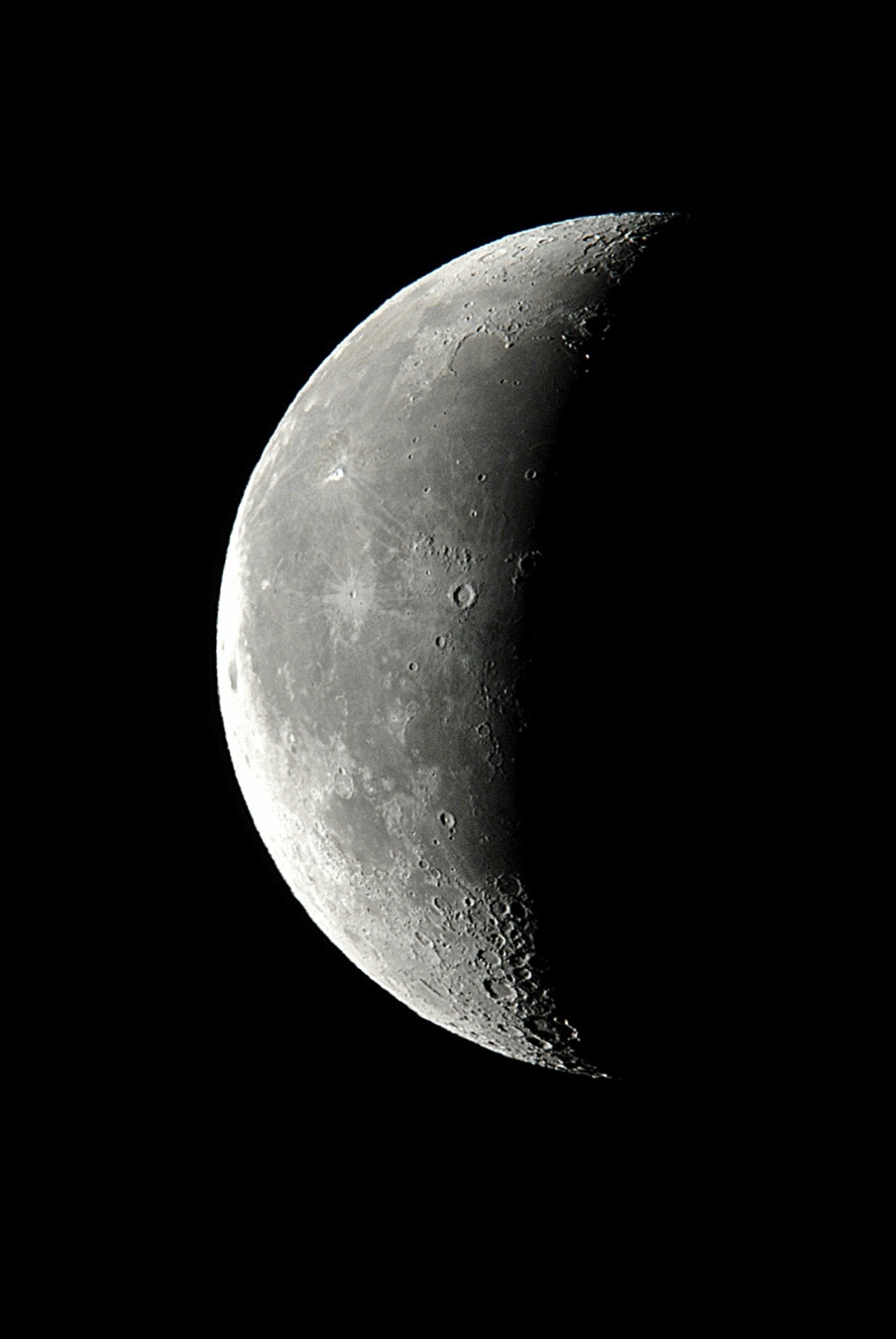 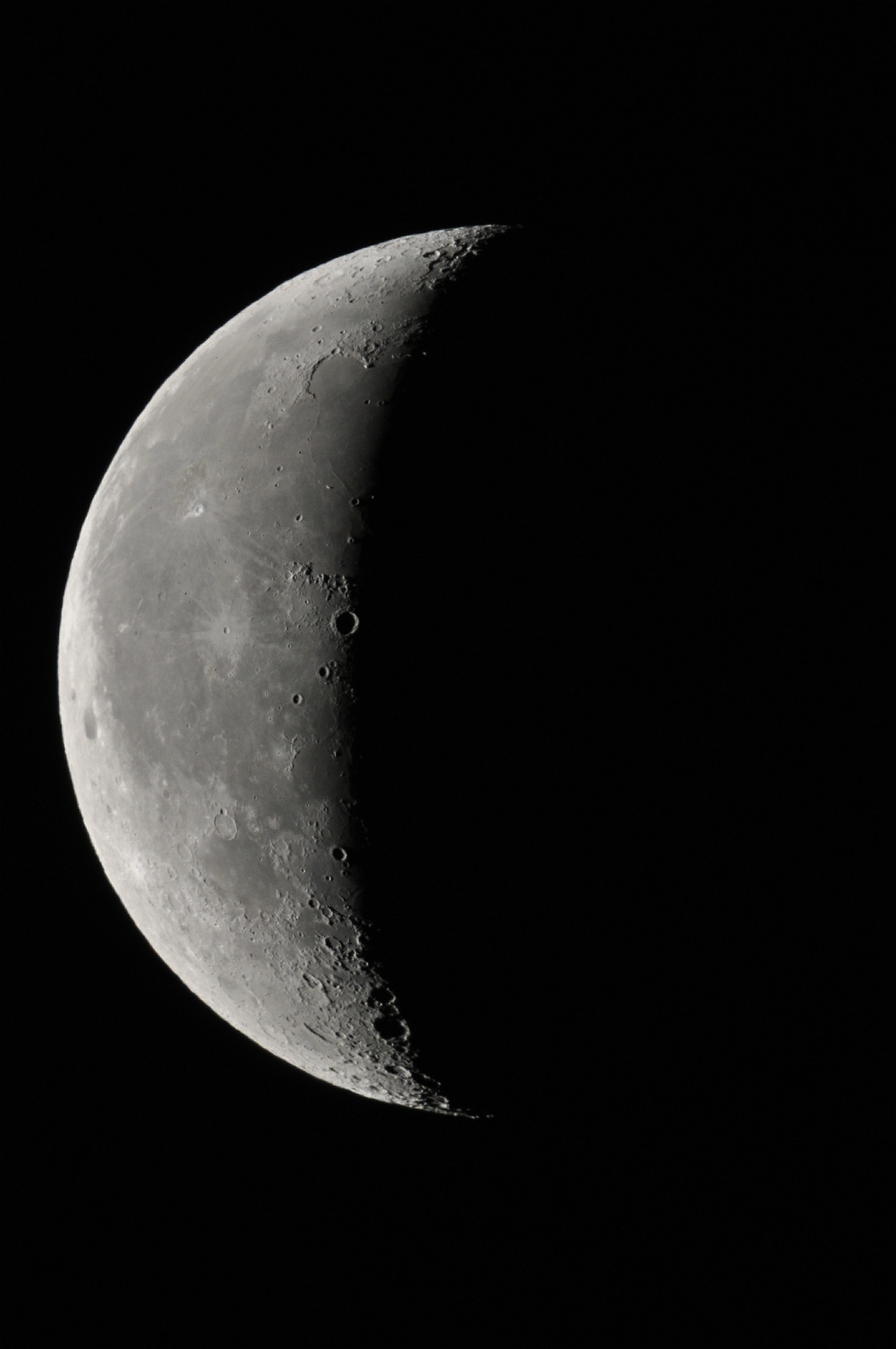 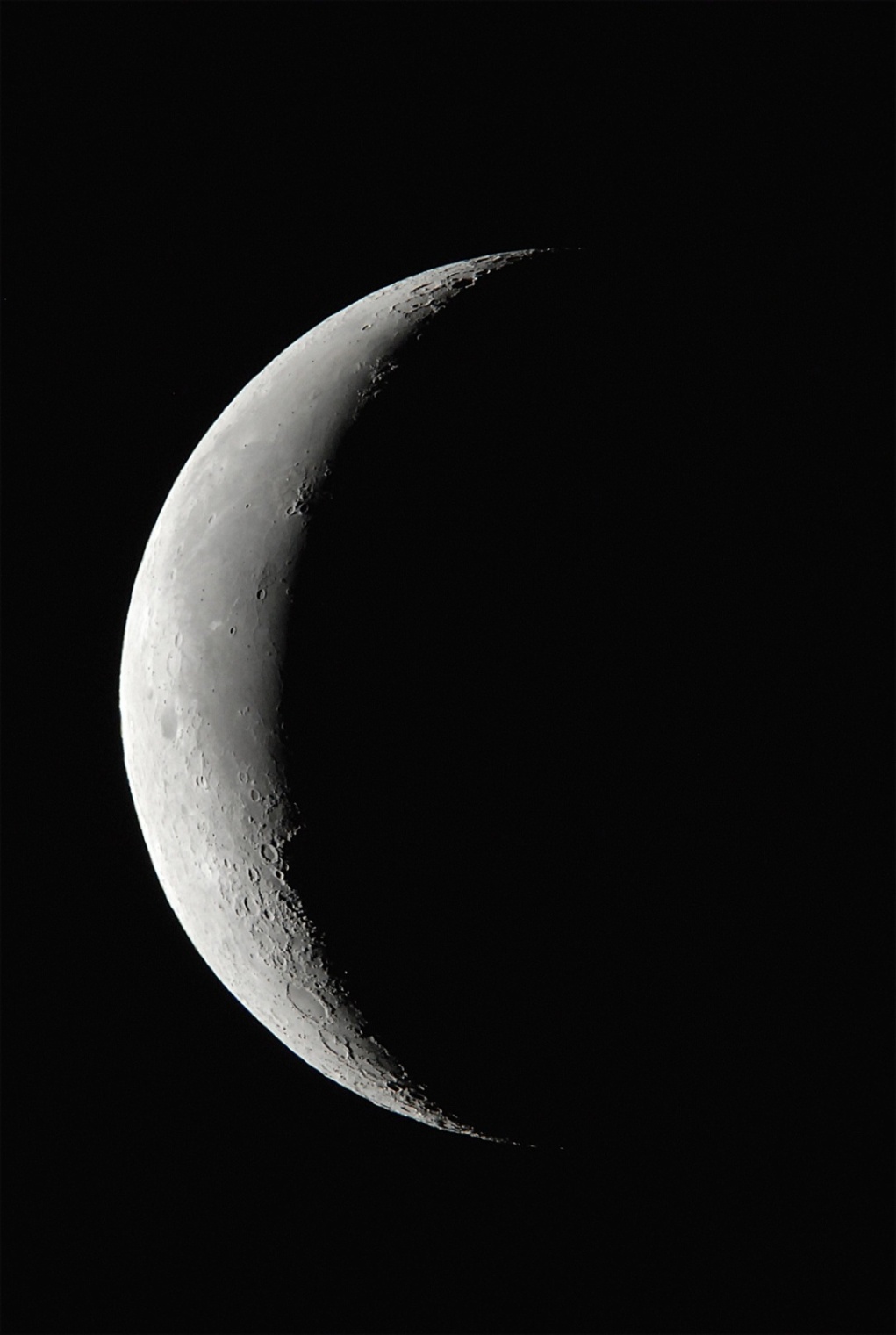 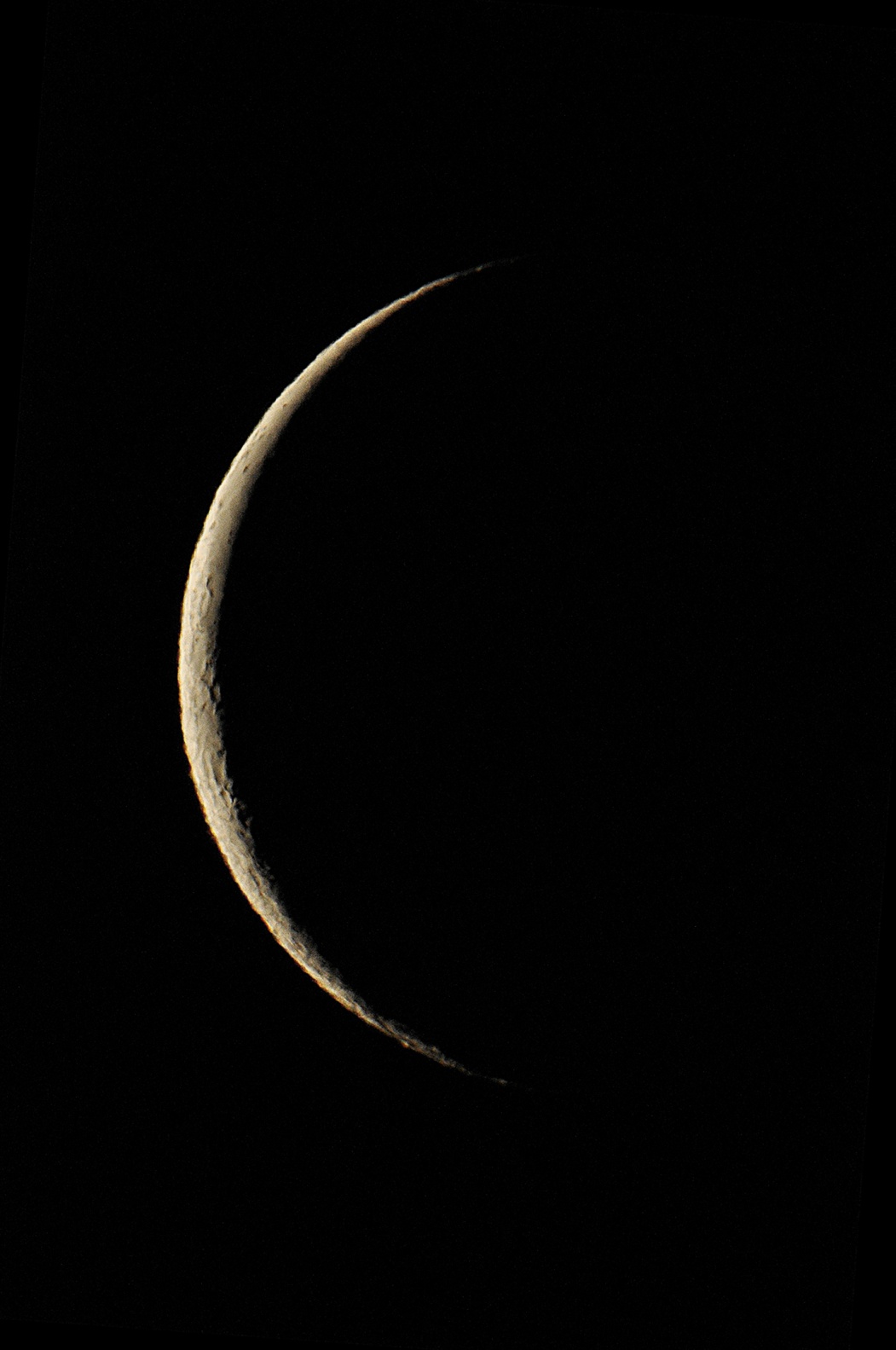